GEOMETRIJSKA TIJELA I GEOMETRIJSKI LIKOVI
Katica Veseljak, OŠ Ivana Rangera, Kamenica, Lepoglava
GEOMETRIJSKA TIJELA
VALJAK					
                                                              KVADAR
  KOCKA
PIRAMIDA
KUGLA
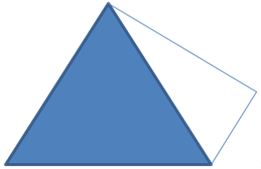 RAVNE  PLOHE
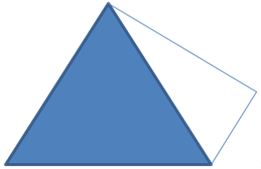 ZAKRIVLJENE PLOHE
GEOMETRIJSKI LIKOVI
TROKUT				PRAVOKUTNIK



	KRUG					KVADRAT